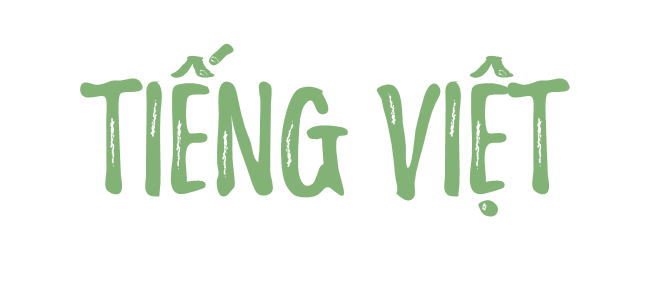 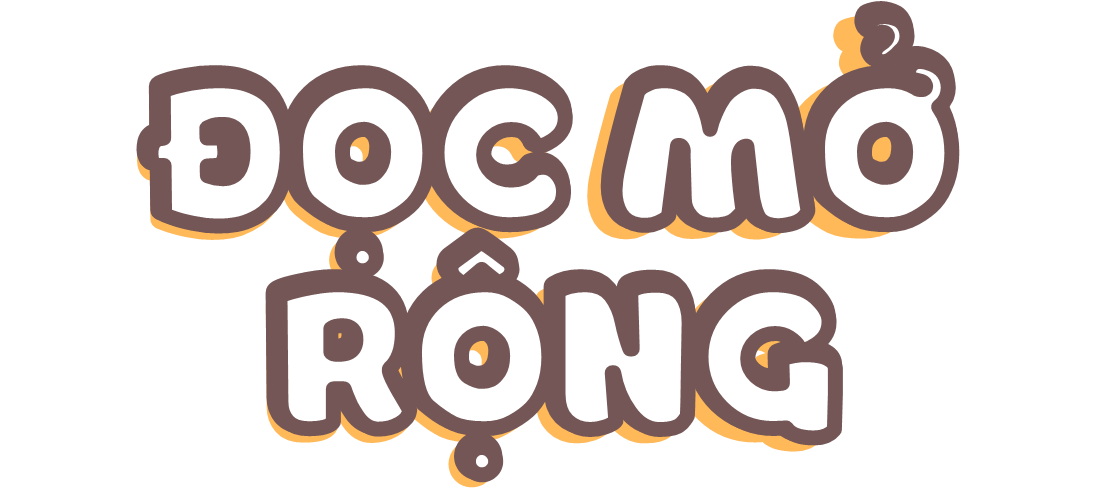 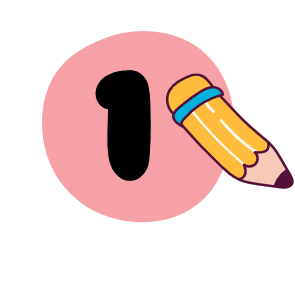 Đọc câu chuyện về tình yêu thương giữa con người với con người hoặc giữa con người với loài vật
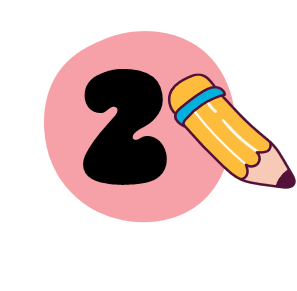 Viết phiếu đọc sách theo mẫu.
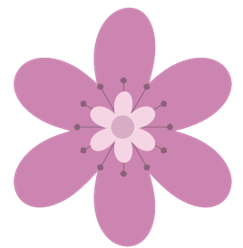 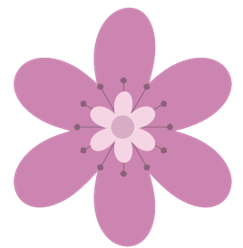 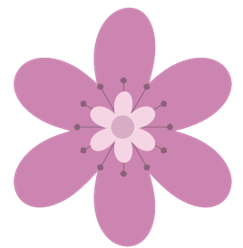 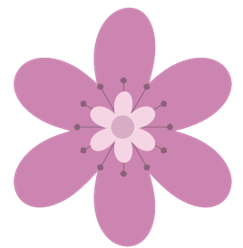 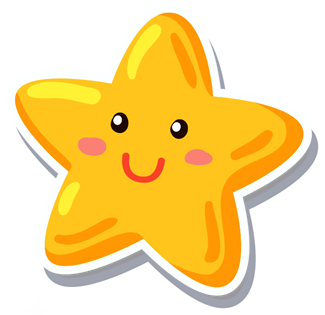 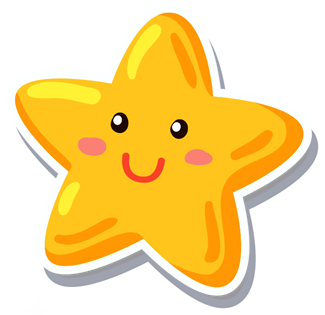 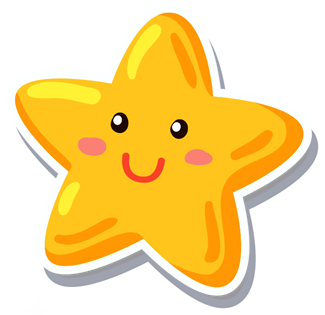 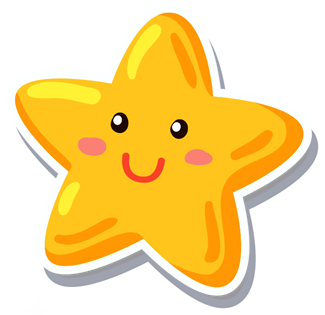 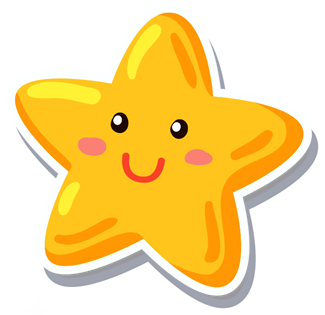 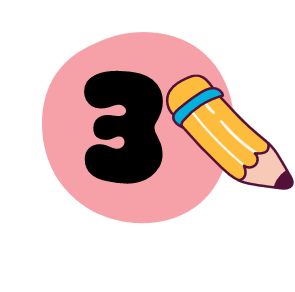 Trao đổi với bạn về nội dung câu chuyện và những điều làm em xúc động ở câu chuyện.
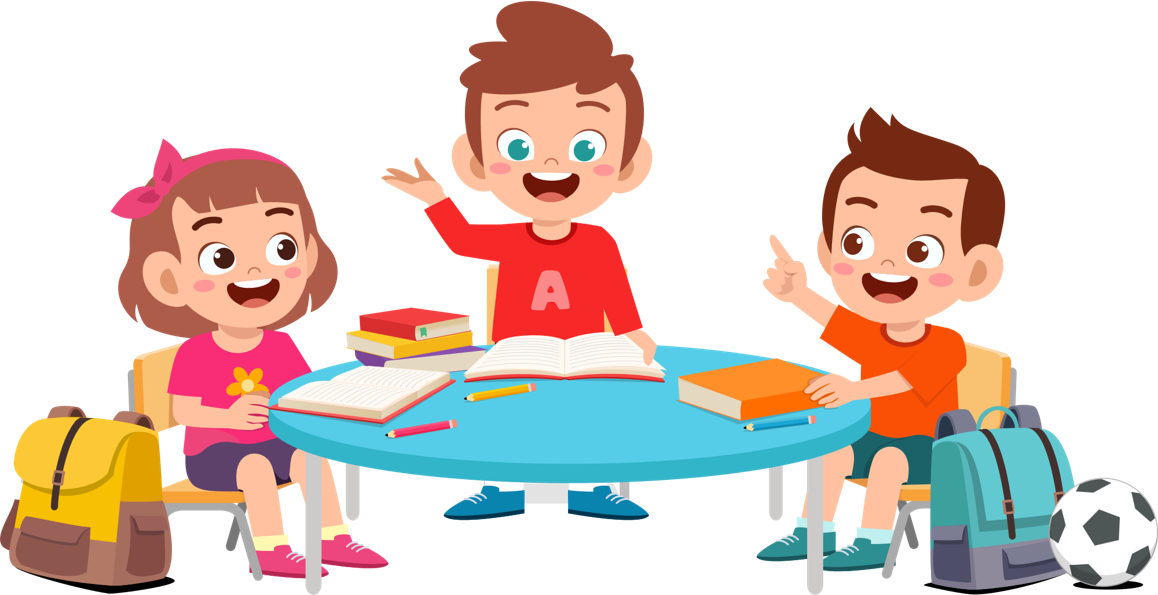